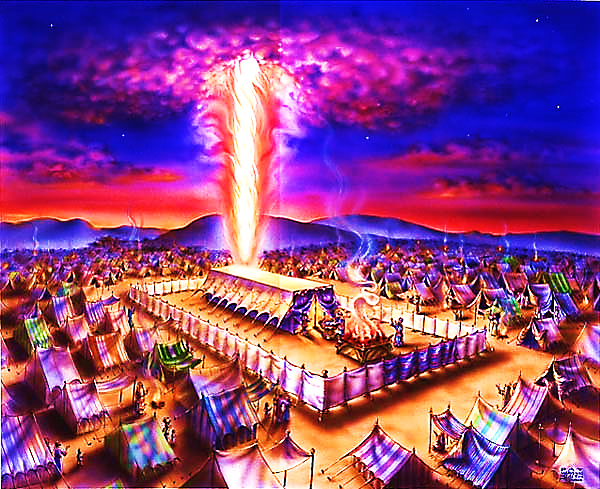 The Tabernacle in the Wilderness pt. 10
Note: Any videos in this presentation will only play online. After you download the slideshow, you will need to also download the videos from YouTube & add them back into your PowerPoint.
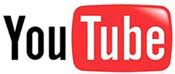 We present these messages at Bee Creek Park in College Station, TX. If you would like to watch the video of the service with this message, click here:
http://campaignkerusso.org/?p=10277
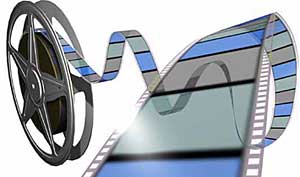 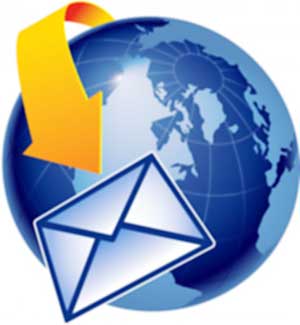 We would love to know more about the people who download our lessons & sermons. We invite you to email us & let us know where & how you use them. 
info@ckbrazos.org
Next Slide  Song: The CornerstoneDownload Here:http://youtu.be/d88K3YDlD9I
Everything About the Tabernacle Points to Jesus
The First Covering Reminded Us of Our Divine Christ (four colors & angels)
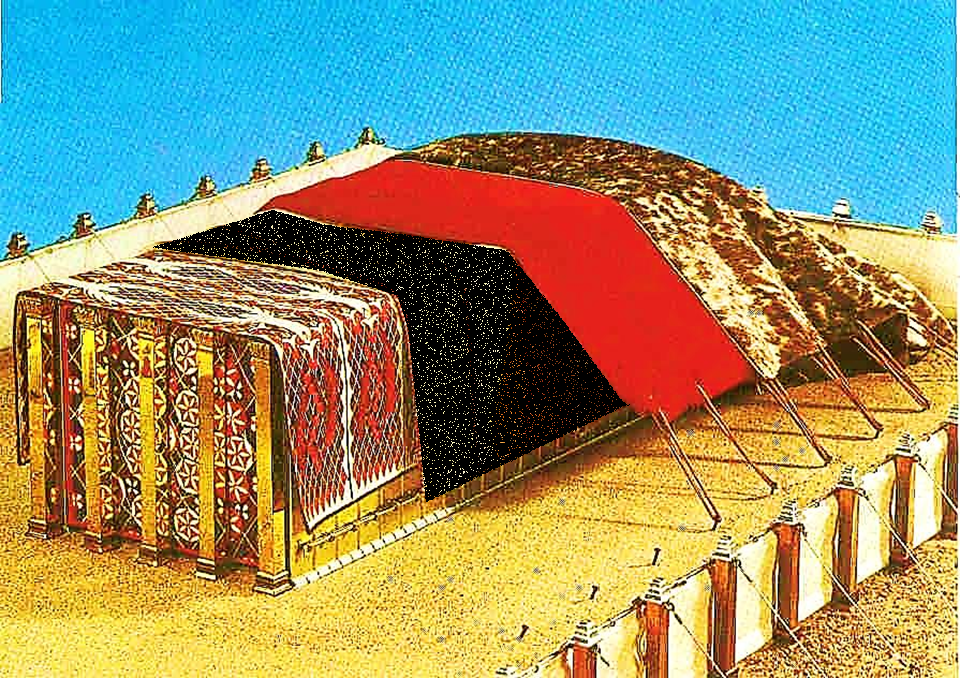 Our Divine 
Christ
The Second Cover Reminded us of Our Sin & Jesus Our Sin Offering
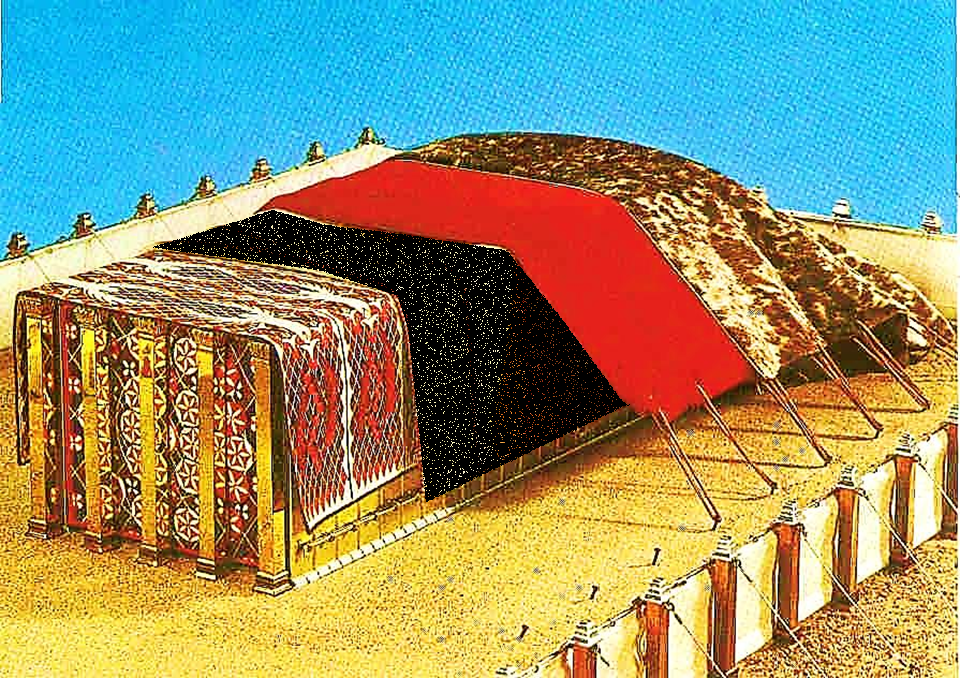 Our Sin Offering
Our Divine 
Christ
The Third Cover Reminds Us of the Blood Jesus Which Bought Our Salvation
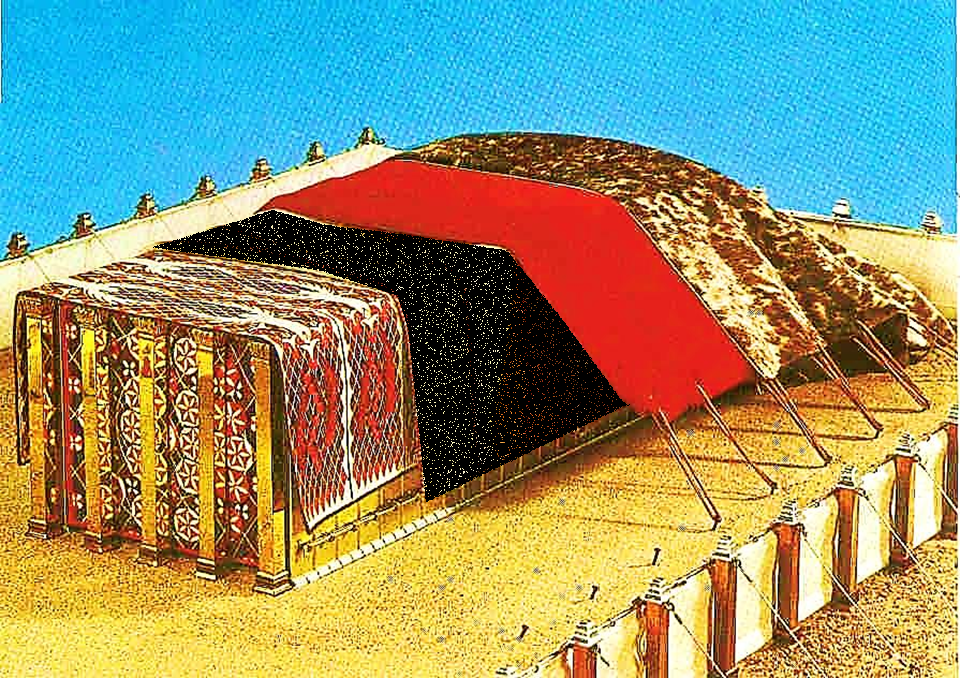 Our Redeemer
Our Sin Offering
Our Divine 
Christ
Ram’s Skin Dyed Red
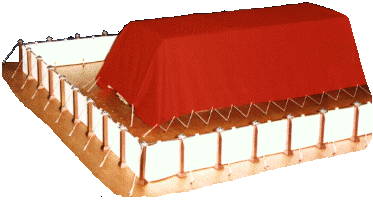 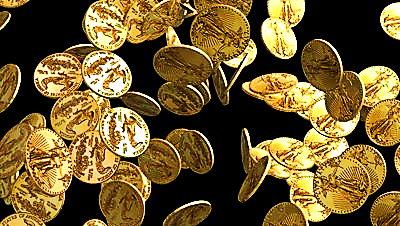 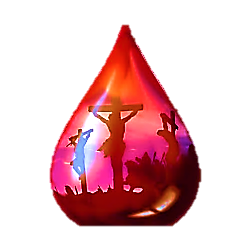 "…you were not bought with things that can pass away, like silver or gold…. Instead, you were bought by the priceless blood of Christ… 
Pet. 1:18-19
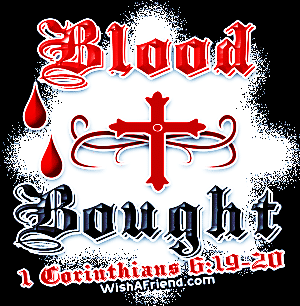 Now, The Fourth Cover Reminds Us of Our Humble Servant
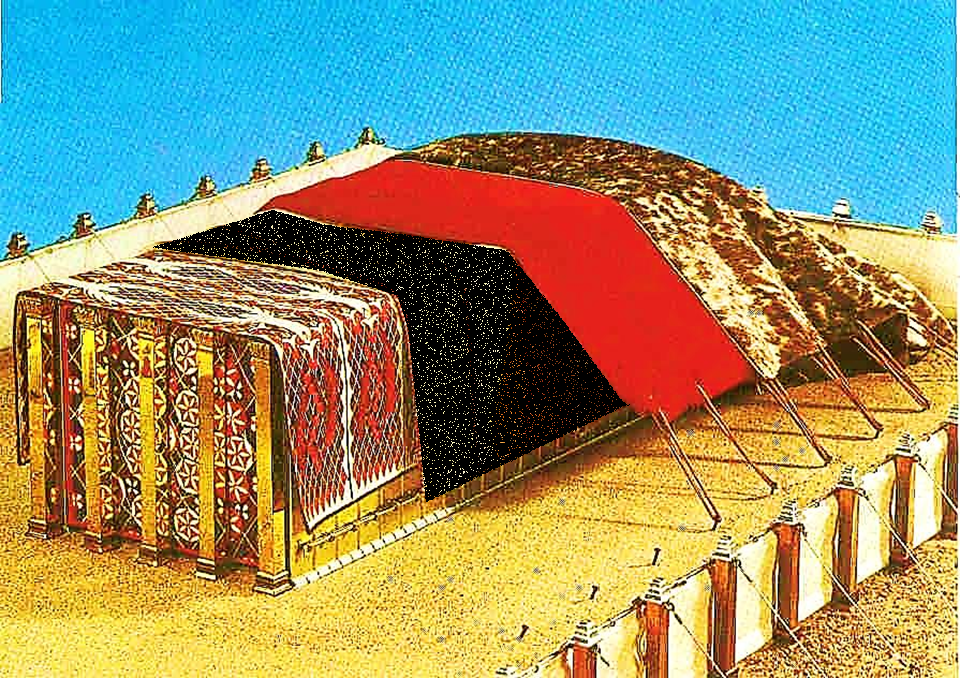 Our Humble Servant
Our Redeemer
Our Sin Offering
Our Divine 
Christ
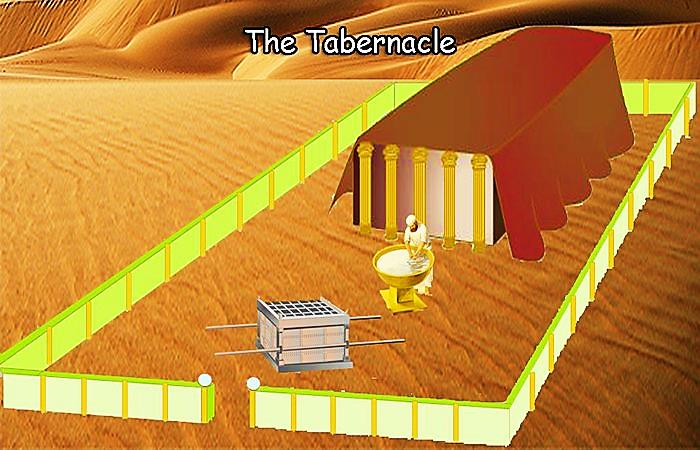 This Badger Skin cover is plain and brown – it hides all the treasure within!
It reminds us of when Jesus came as a plain, ordinary man… yet, He was God within.
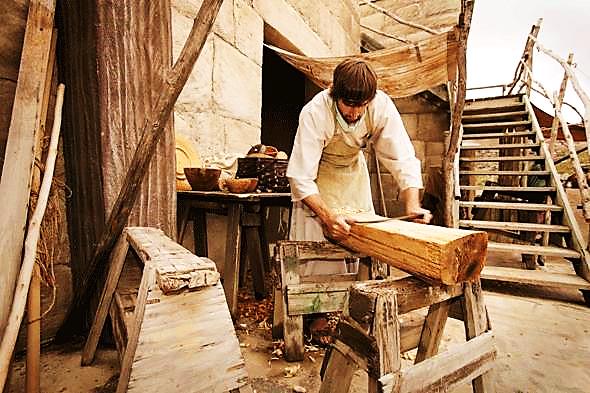 Jesus Wasn’t Good Looking
“…he grew up like a young plant, like a root out of dry ground. He was not well-formed or especially handsome; we saw him, but his appearance did not attract us.”Is.53
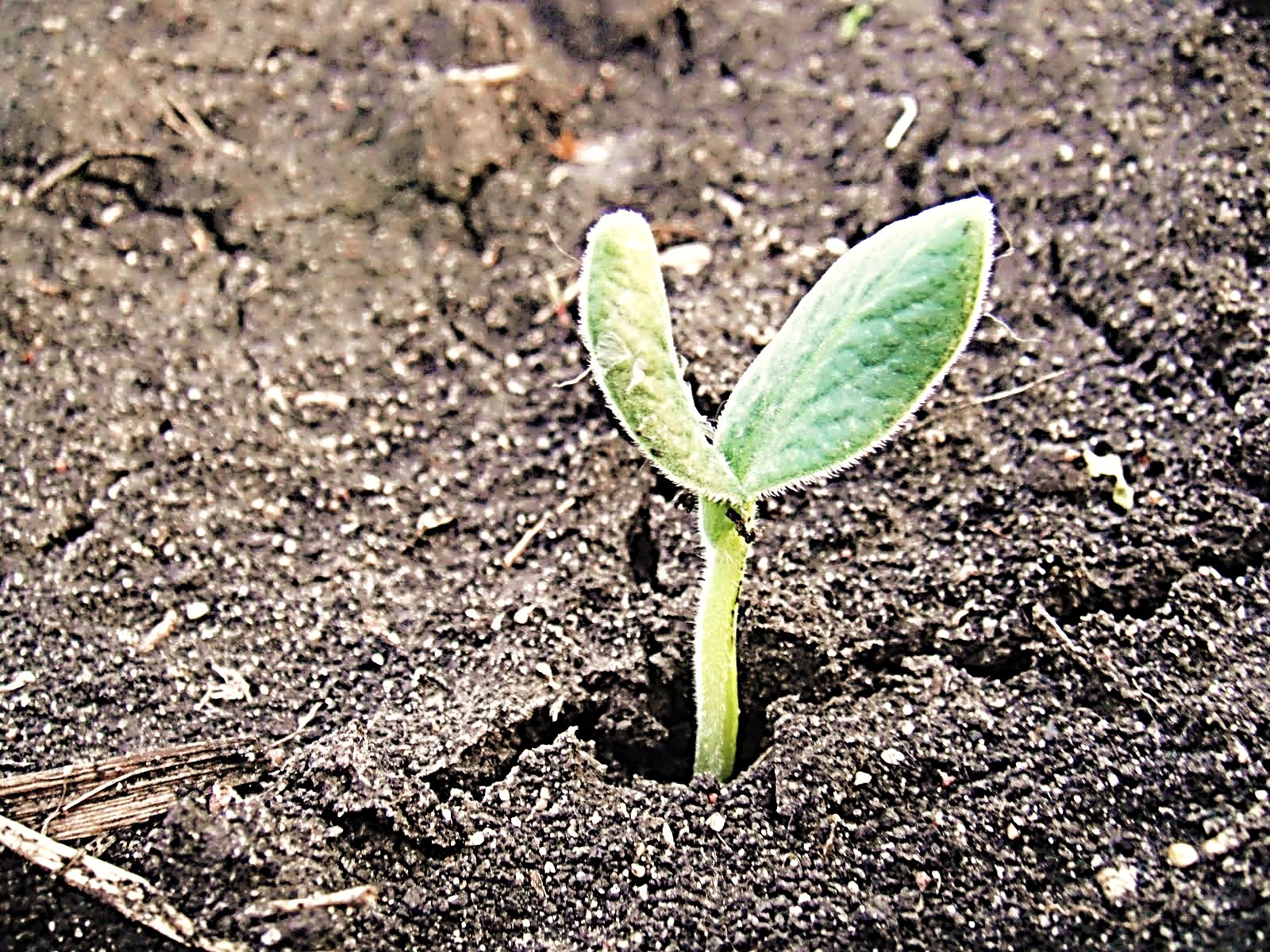 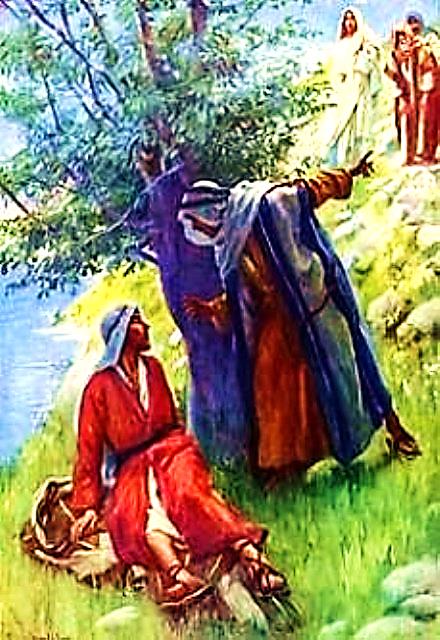 Jesus had an Unimpressive Background
"Nazareth! Can anything good come from there?" Nathanael asked. "Come and see," said Philip.” Jn.1: 45-46
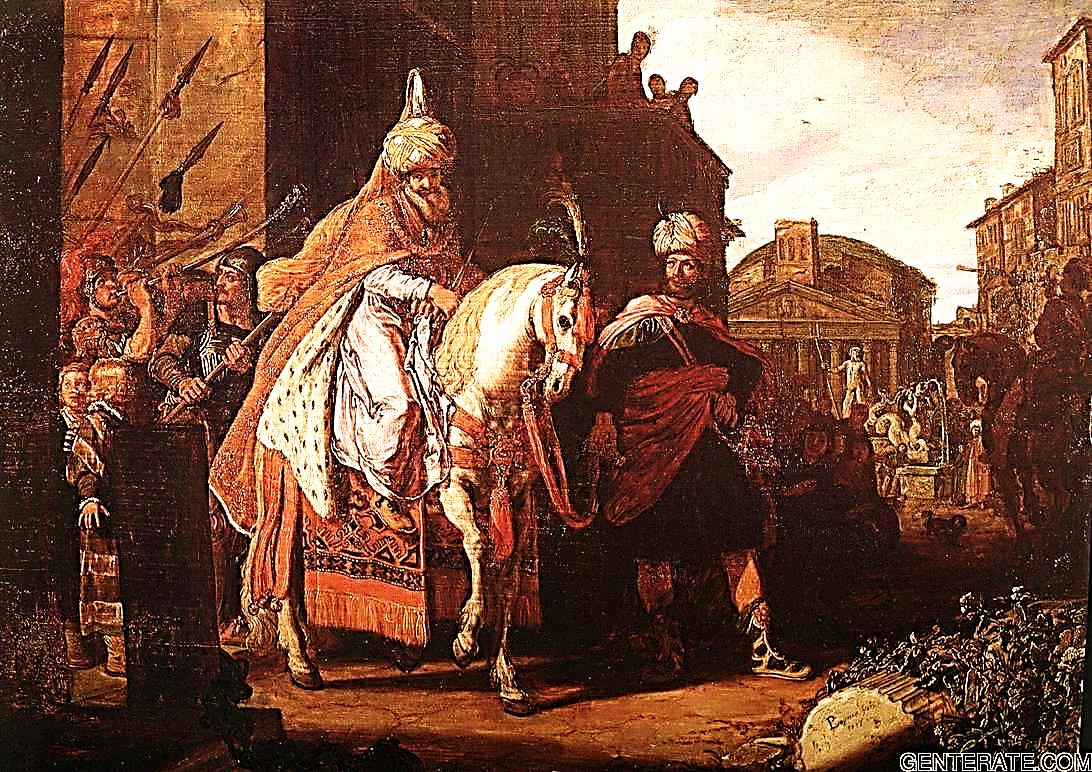 Nazareth was most likely part of an area named by King Hiram…
“What kind of cities have you given me, brother?” he asked. So he named it the region of Cabul [Good for Nothing]. (They’re still called that today.) 1Kings 9: 13
Jesus Likely had a Lower  Class Speech Pattern
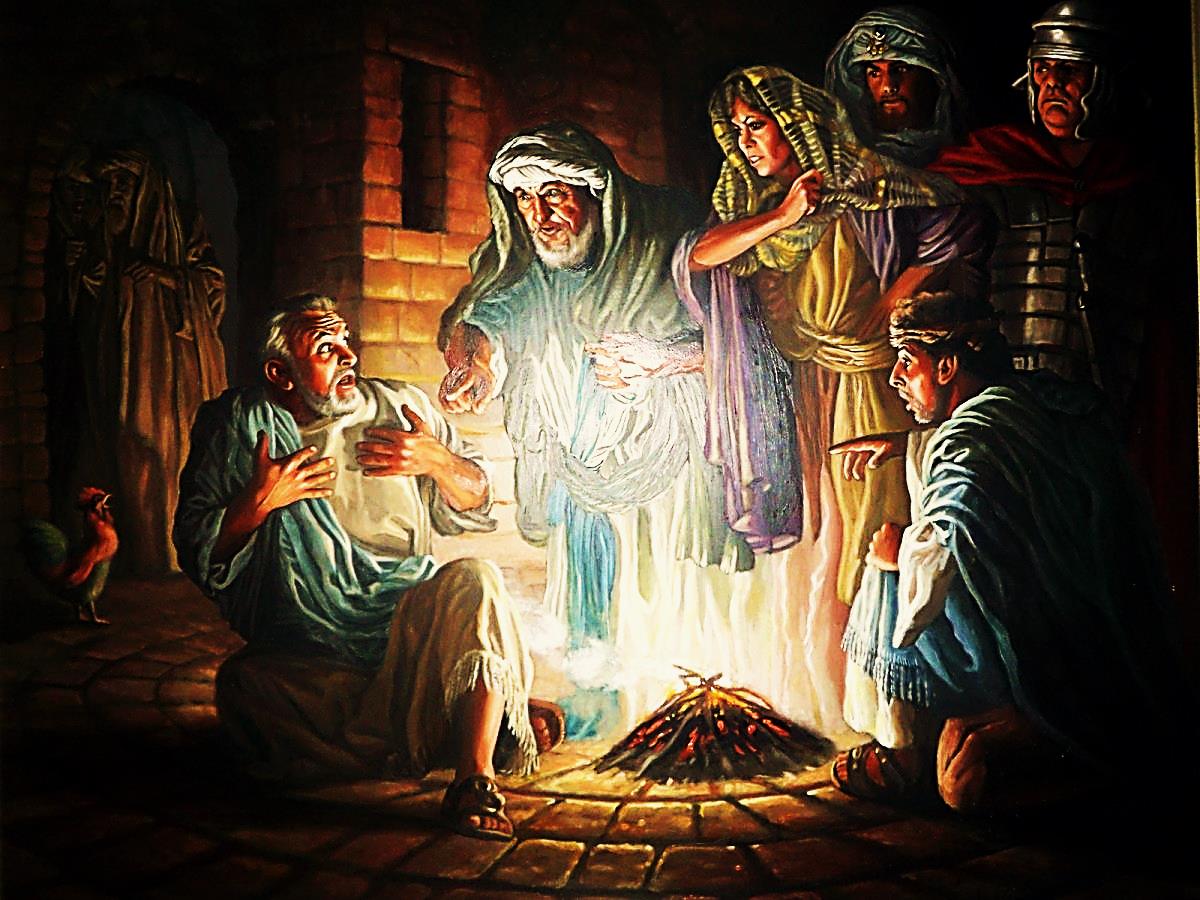 “Later, those who stood around said to Peter again, ‘For sure you are one of them. You are from the country of Galilee. You talk like they do.’” Mark 14:69-71
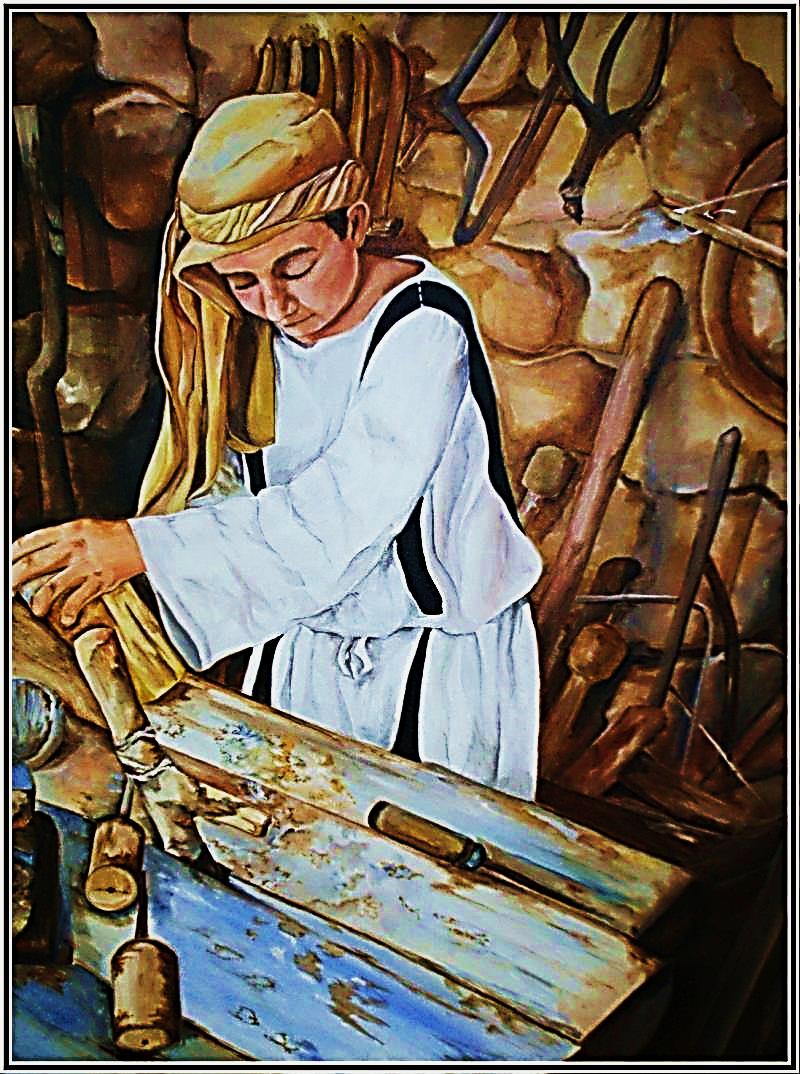 Jesus had a ‘Blue Collar,’ Working Earthly Dad“Then they scoffed, ‘He’s just the carpenter’s son, and we know Mary, his mother, and his brothers...’”Mat.13: 55
His Parents Had Very Little Money
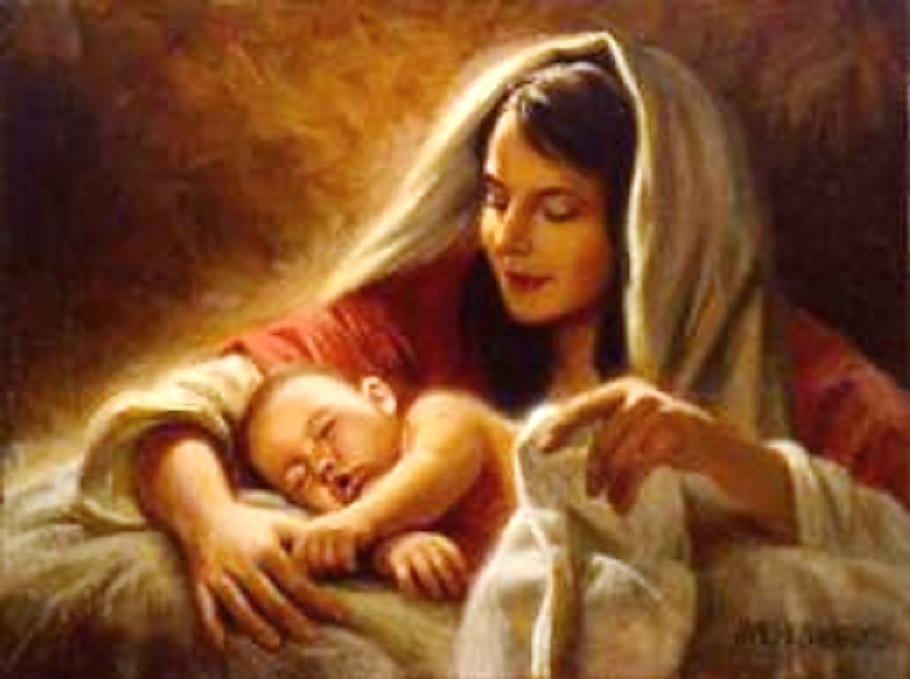 “Her first son was born. She put cloth around Him and laid Him in a place where cattle are fed. There was no room for them in the place where people stay for the night.” Luke.2: 7
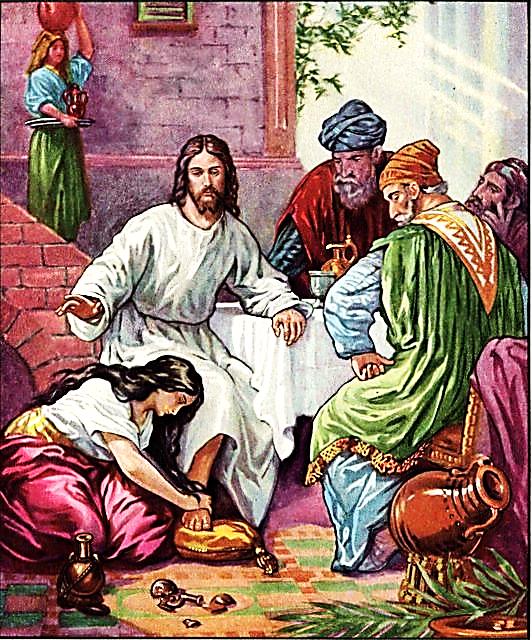 Jesus has Outcasts as Friends
“He is even a friend of tax collectors and sinners.” 
Mat.11: 19
Jesus Died Like a Common Criminal
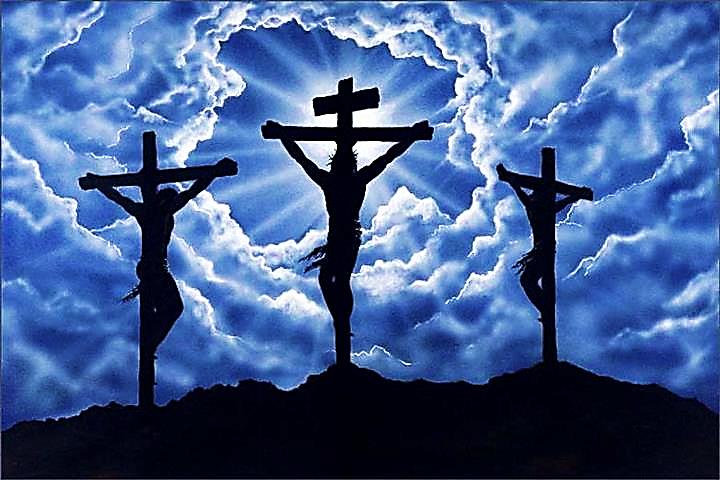 “They nailed two robbers to crosses beside Him. One was on His right side. The other was on His left side.” 
Mat.27: 38
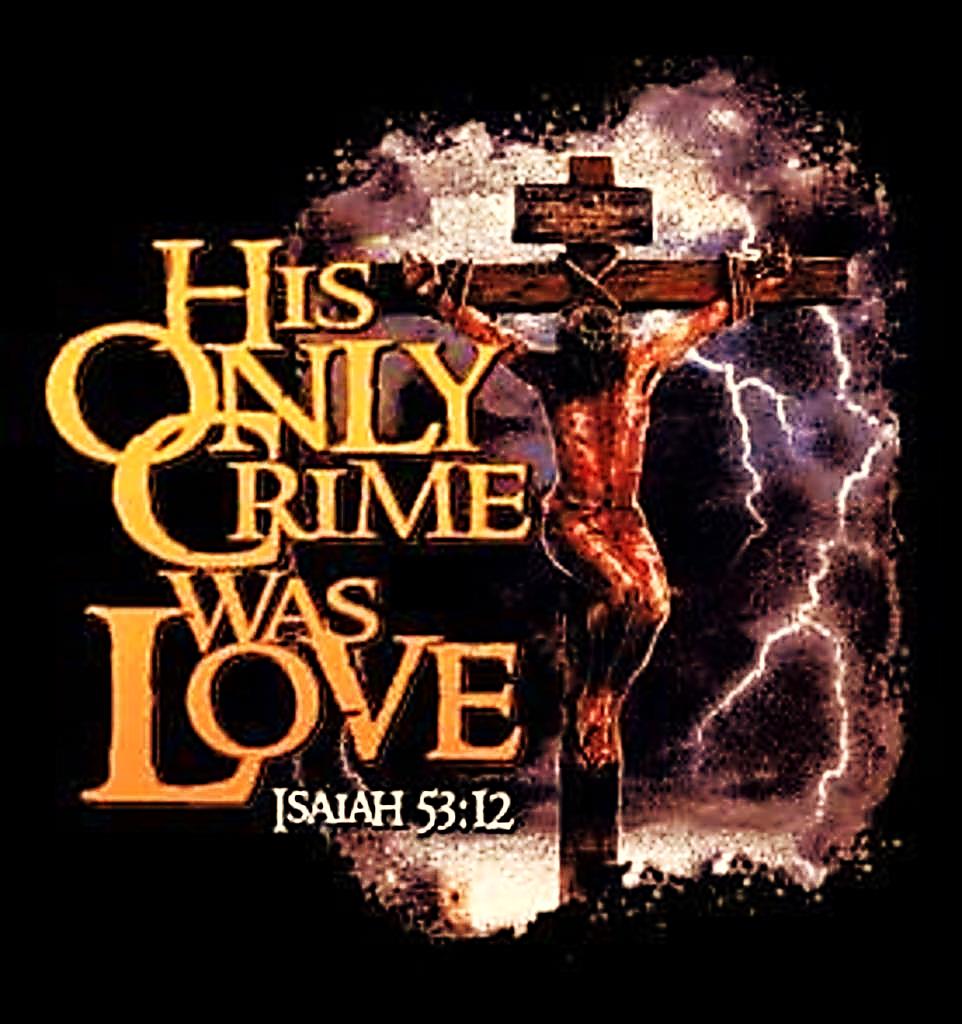 “He was considered a criminal, but the truth is, he carried away the sins of many.” Is.53: 12
“The world was made through him, but the world did not know him.” John 1:10
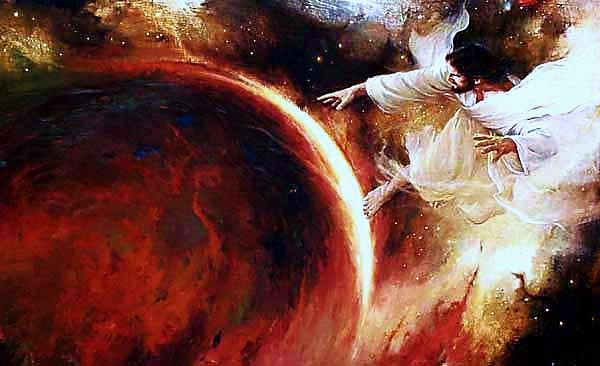 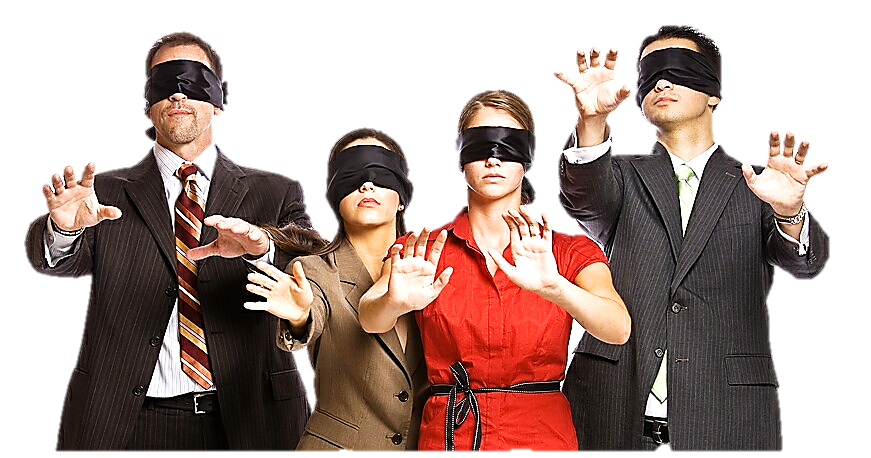 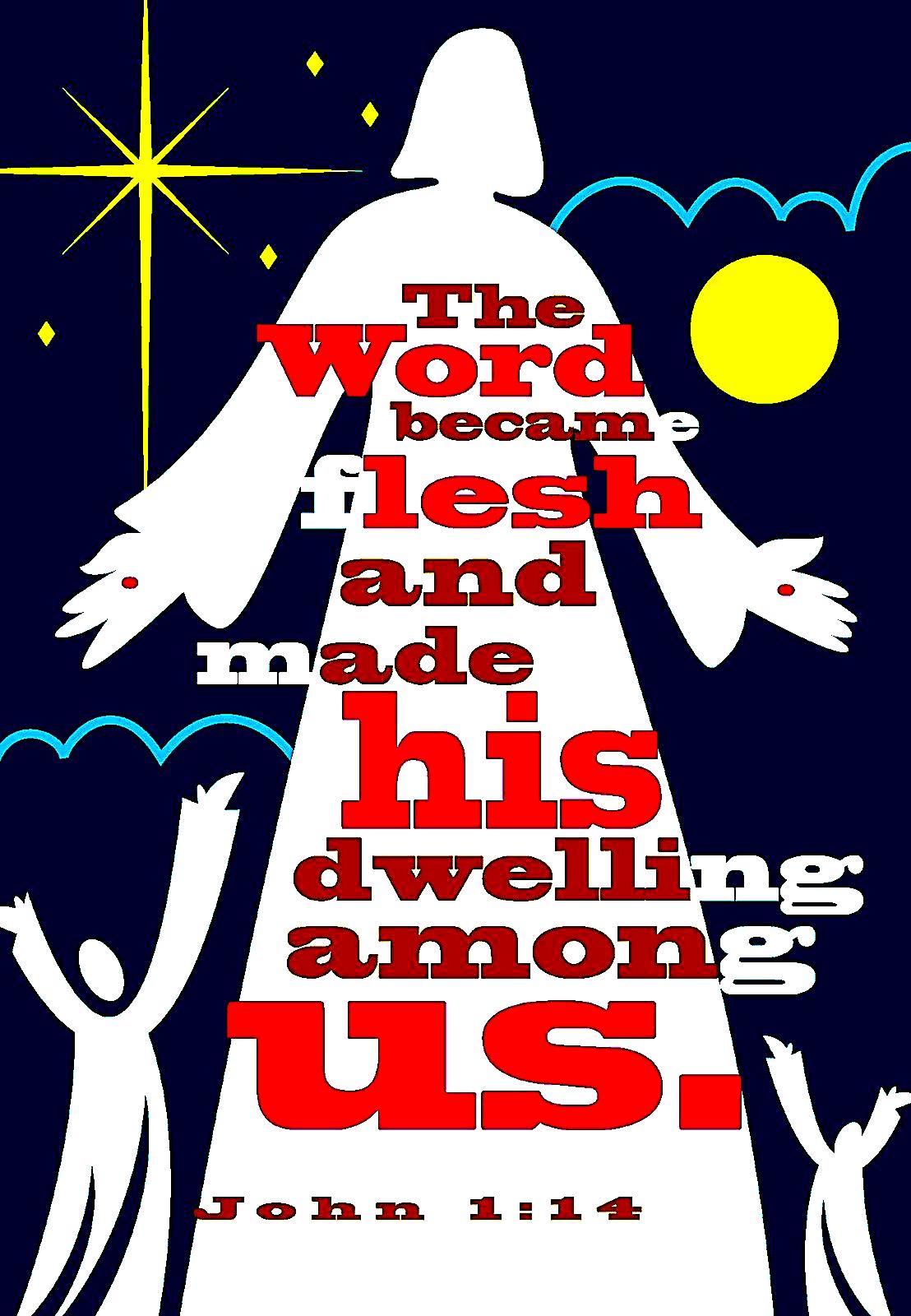 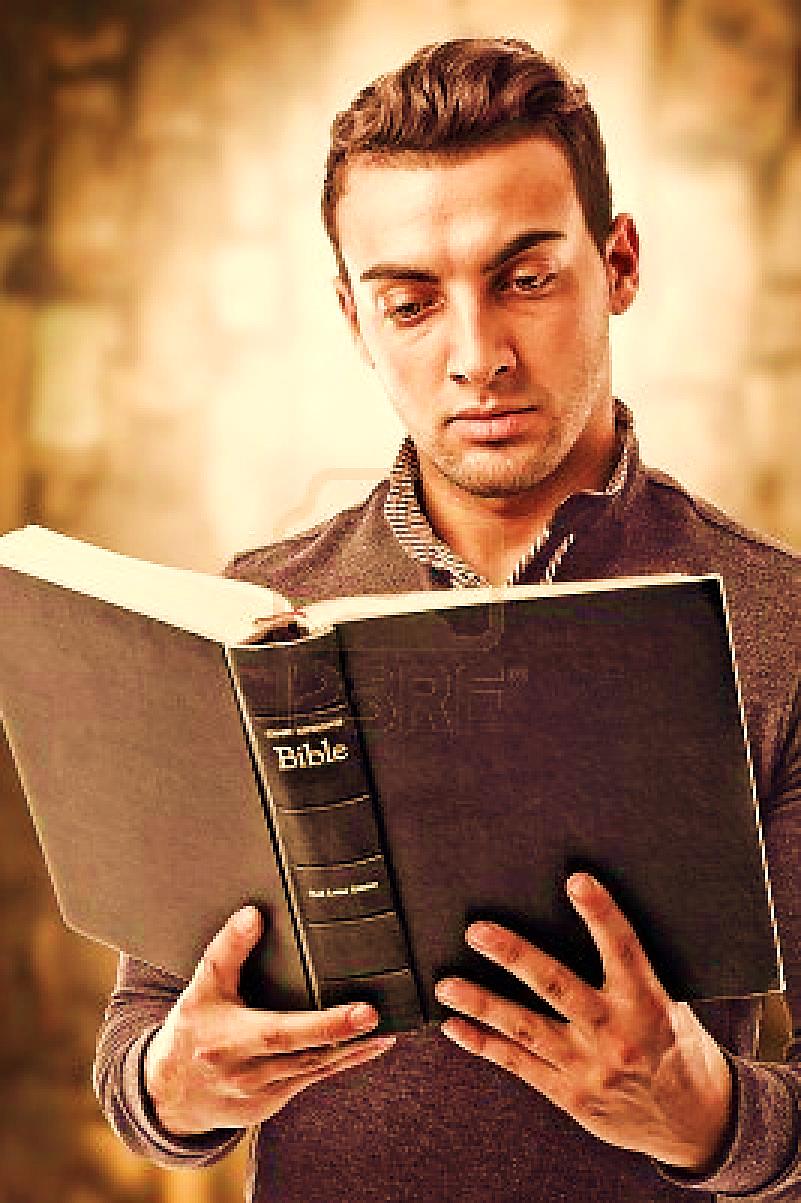 Only His Children Really Understand Him
“We know God’s Son has come. He has given us the understanding to know Him Who is the true God.” 
1 John 5:20
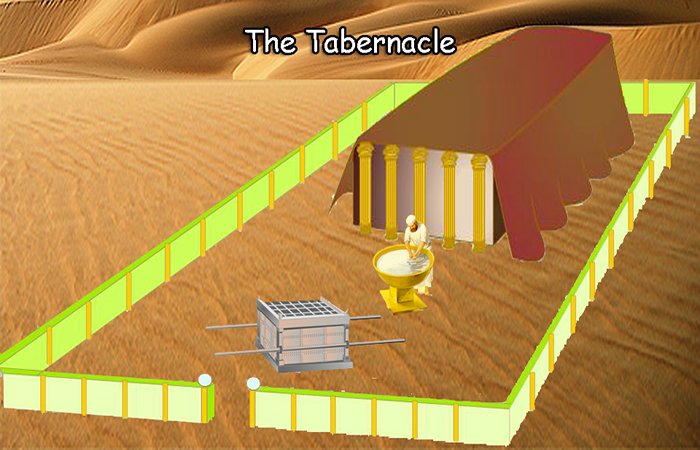 Just as the Tabernacle looked like only a simple brown tent in a barren wilderness…
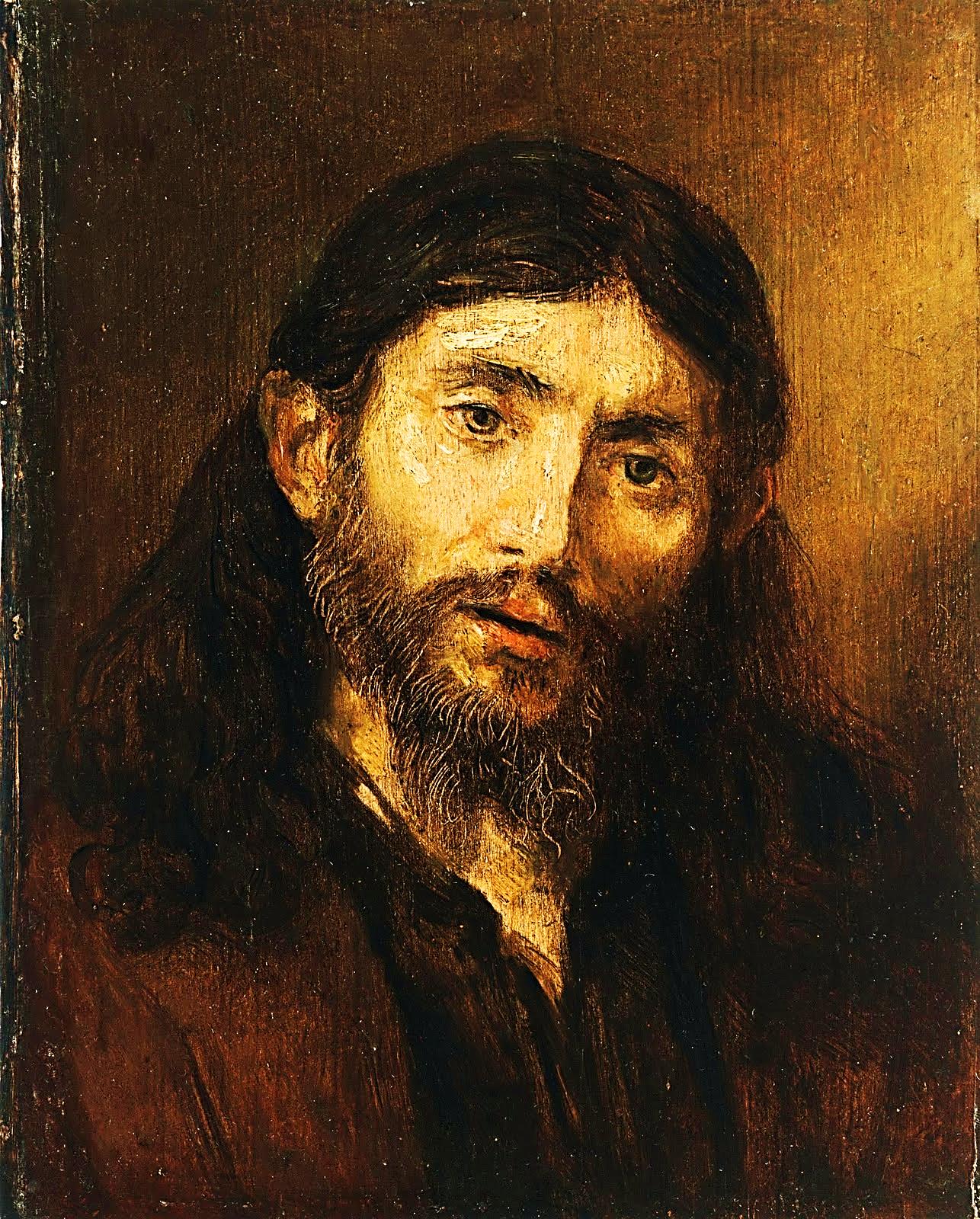 And, just as Jesus looked like a poor man, from a poor family, from the worst side of town, who died like a criminal…
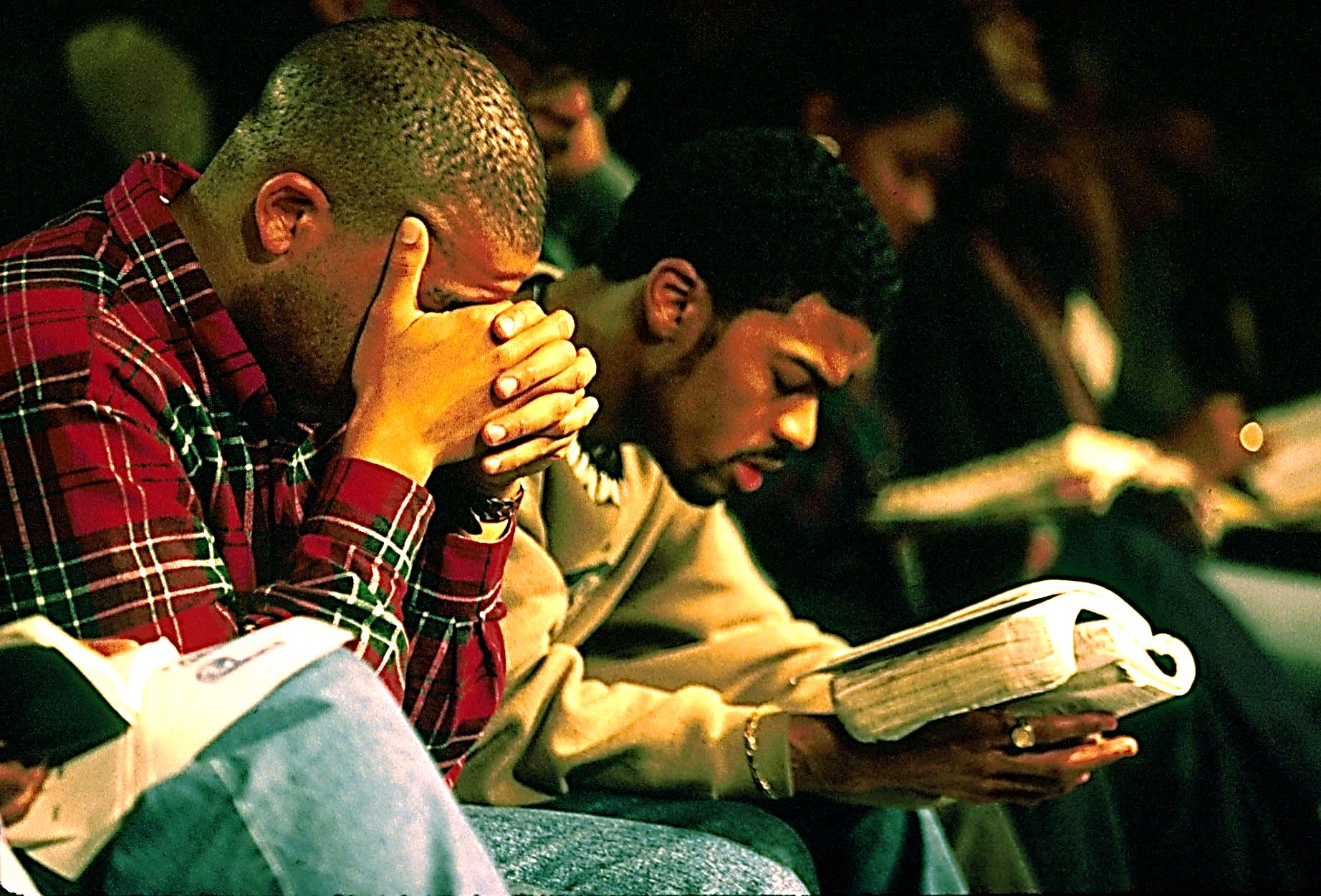 To some, the Gospel seems foolish, narrow minded and old fashioned . They can’t understand why believers love Jesus so! They just don’t see Him like His children see Him.
“But the person who is not a Christian does not understand these words from the Holy Spirit. He thinks they are foolish.
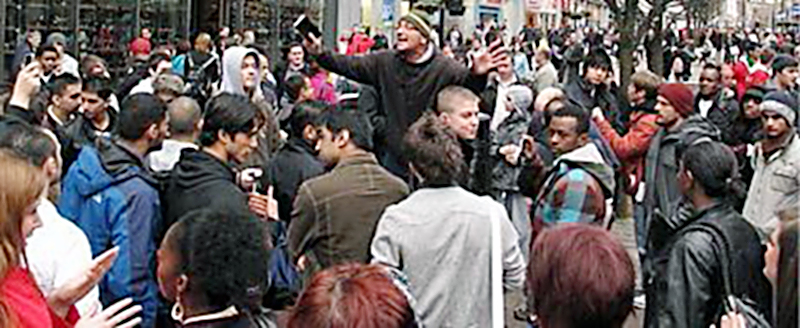 He cannot understand them because he does not have the Holy Spirit to help him understand. ” 1 Cor. 2:14
Both the Gospel & Believers in Christ, seem to be of very little value in the unbeliever’s eye, but they are spiritually blind.
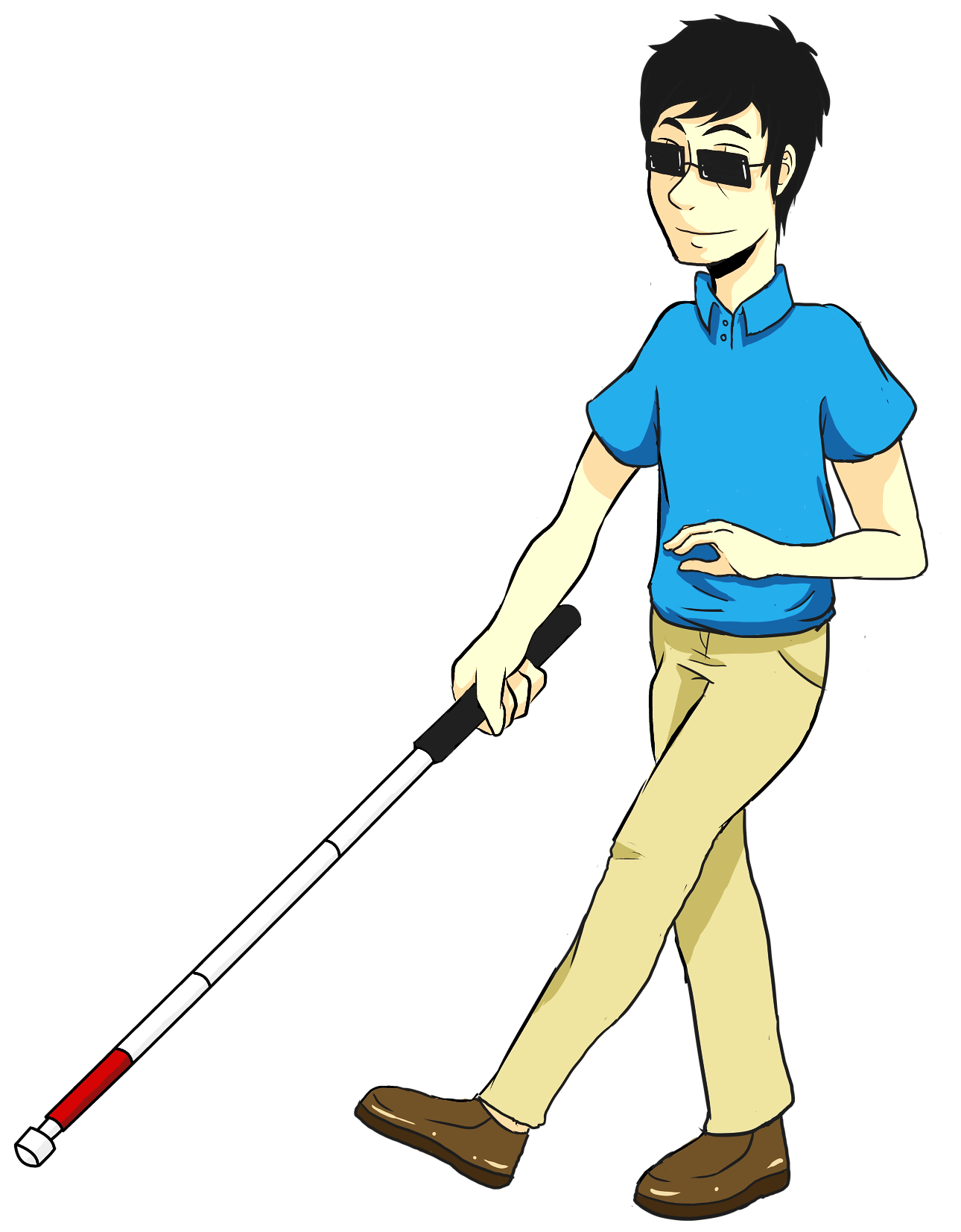 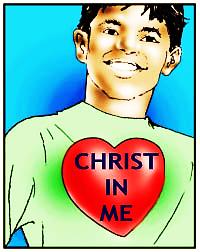 In Truth: 
The Tabernacle
The Man Jesus
The Gospel &
The Believer
Are full of the glory of God
“The Kingdom of God is within you.” 
Luke 17:21
Next Slide: Song: No, I Am Not Ashamed Download Here:http://www.youtube.com/watch?v=Lmm6EQWHS0o
What is the Sinner‘s Prayer?
This is a prayer we can pray when we are ready to admit we are sinners and need Christ’s forgiveness.

It must be prayed with faith in our hearts and a readiness to have a life-changing encounter with Jesus Christ.
John Wesley’s Testimony

“…the preacher was describing the change which God works in the heart through faith in Christ and I felt my heart strangely warmed.”
Disciple’s Testimony

“They said to each other, ‘Did not our hearts burn within us while he talked to us on the road, while he opened to us the Scriptures?’”
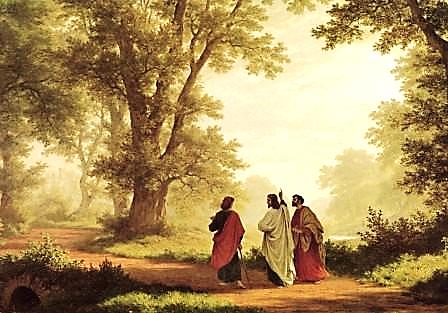 A prayer of faith  Pray this prayer if :
You want to set an example & show others how it is done
You just like to give your heart to Jesus again & again
If you never have before
You have in the past, but you think it would mean more today
You have been walking afar off and you want to come back
Faith
We Declare Our Faith Publicly Because Jesus Declared His LOVE Publicly
“If you stand before others and are willing to say you believe in me, then I will tell my Father in heaven that you belong to me.” Mat 10:32
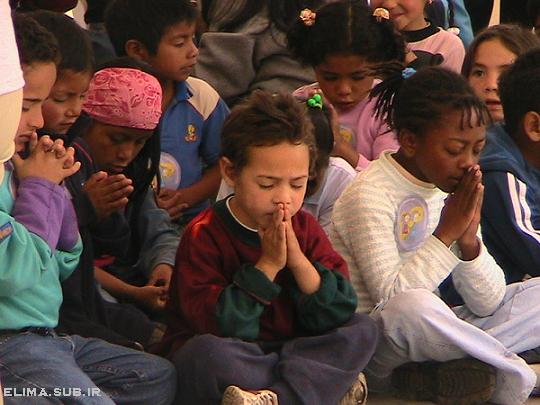 Dear Jesus,
 
I know I am a sinner & need your forgiveness.

I believe you died for my sins. 
I now turn from sin.
Come into my heart I pray.
Do you want to meet Jesus as your Savior right now?
Do you believe He died to save you from your sins & that He rose from the dead? 
Do you believe that He is waiting to save you right now?
“But some people did accept him. They believed in him, and he gave them the right to become children of God.” John 1:12
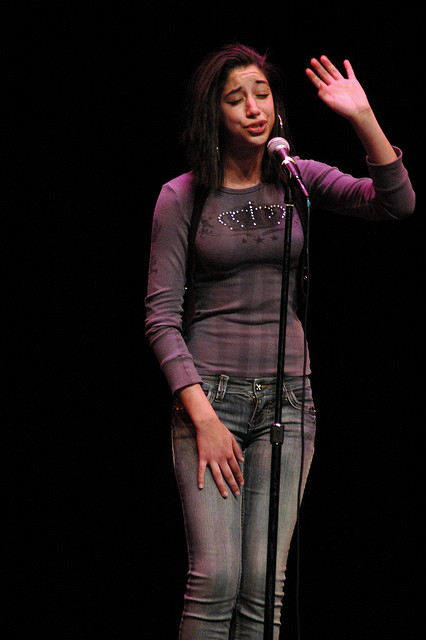 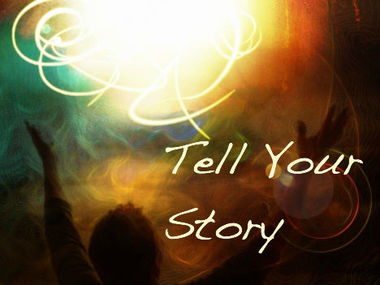 “If you openly say, ‘Jesus is Lord’ and believe in your heart that God raised him from death, you will be saved.” 
Rom. 10:9
What did you learn today?
What is the meaning of the name-tag?
What have you been thinking about God lately?
What do you want to tell the world about Jesus?
“Draw near to God, and He will draw near to you…
…Cleanse your hands, you sinners, and make your hearts pure, you who are half-hearted towards God.” James 4:8 WNT
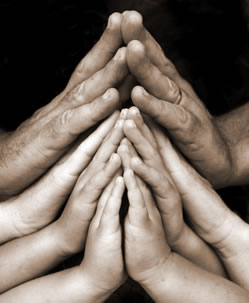 Close in Prayer
Note: Any videos in this presentation will only play online. After you download the slideshow, you will need to also download the videos from YouTube & add them back into your PowerPoint.
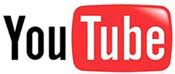 We present these messages at Bee Creek Park in College Station, TX. If you would like to watch the video of the service with this message, click here:
http://campaignkerusso.org/?p=10277
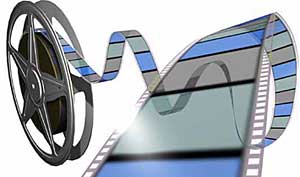 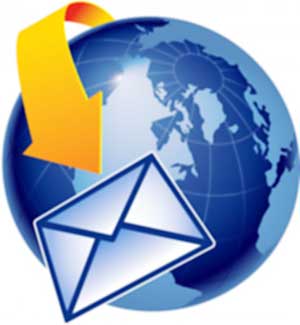 We would love to know more about the people who download our lessons & sermons. We invite you to email us & let us know where & how you use them. 
info@ckbrazos.org
Welcome to Aggieland FaithFamily Style Worship
CURRENT SCHEDULE: See www.Aggielandfaith.org
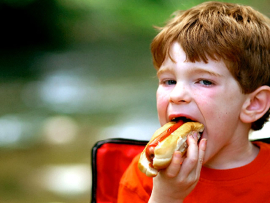 SATURDAY — 
	At Bee Creek Park 
	2:00-4:00pm: Through the Bible with felt-board stories – plus hot-dogs & drinks

SUNDAY — 
	At Bee Creek Park 
	2:00-4pm: Free snacks, drinks, kids crafts, prizes, singing & bible preaching
Would You Like Prayer or Bible Study at Your House?
Personal Prayer:We can come to your home & pray with you, or you can email us when you need prayer.
Home Bible Study:We will come to your home & holdA Bible study for you & your friends.
Bible Party:We will hold a Kid’s Bible Party:You provide the food & kids - we will do the bible fun & stories.
Would You Like Visitation?
We will visit a friend, loved one in the hospital or in prison to pray for them & share Christ with them.
Contact: info@aggielandfaith.org
www.aggielandfaith.org
Go here to see pictures & videos
Go here to subscribe to e-mails about changes & cancellations
Note: Any videos in this presentation will only play online. After you download the slideshow, you will need to also download the videos from YouTube & add them back into your PowerPoint.
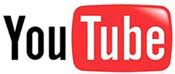 We present these messages at Bee Creek Park in College Station, TX. If you would like to watch the video of the service with this message, click here:
http://campaignkerusso.org/?p=10277
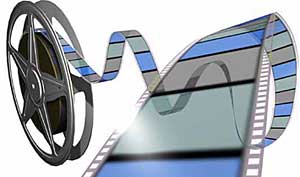 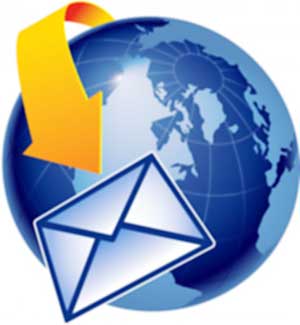 We would love to know more about the people who download our lessons & sermons. We invite you to email us & let us know where & how you use them. 
info@ckbrazos.org